Monday 18th October and Tuesday 19th October
L.O. I can innovate a set of instructions.
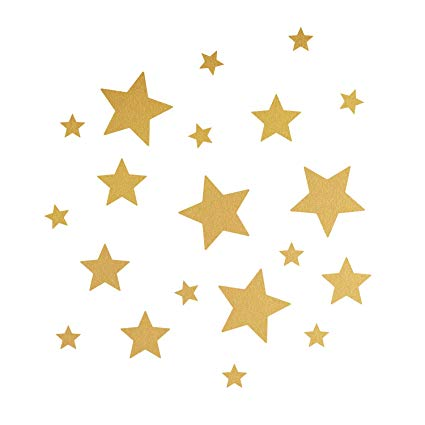 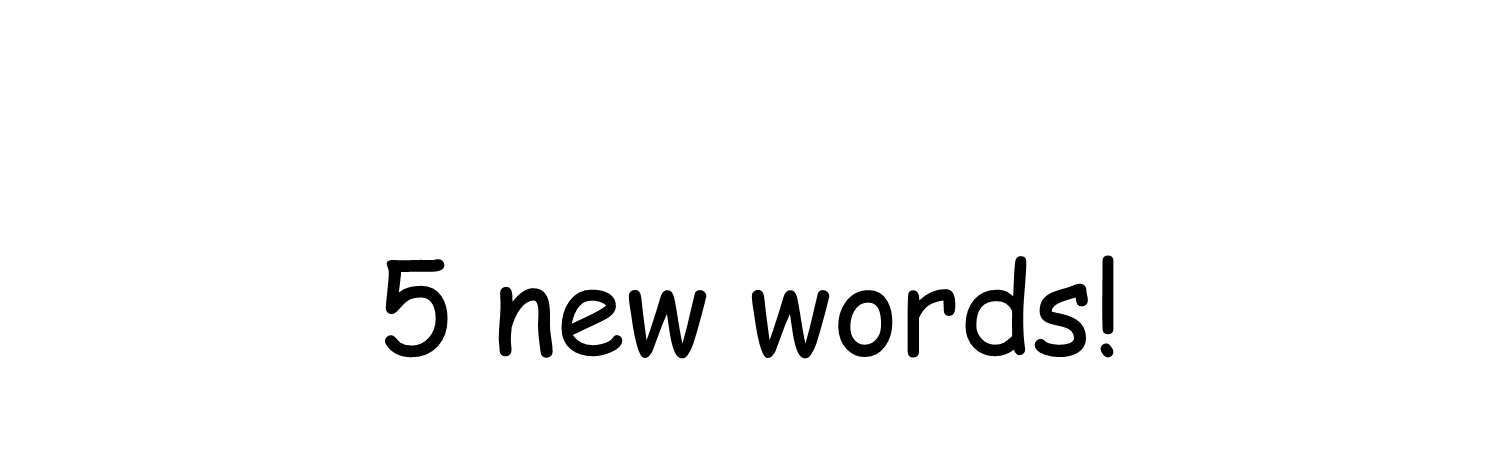 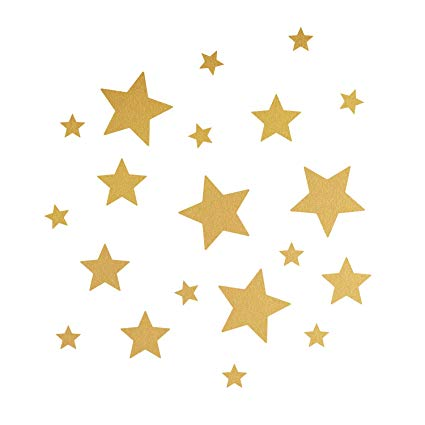 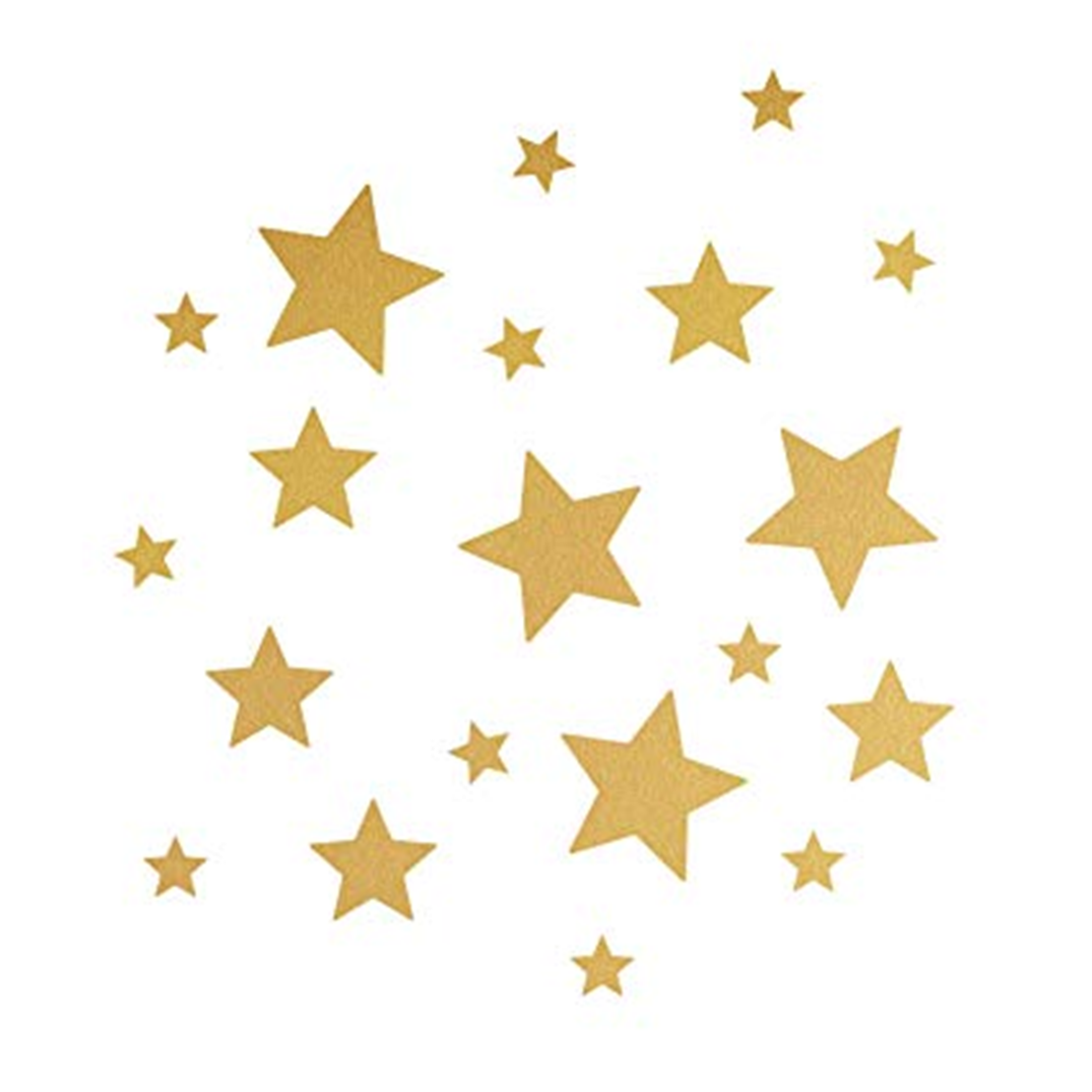 Colossal
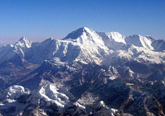 Extremely large
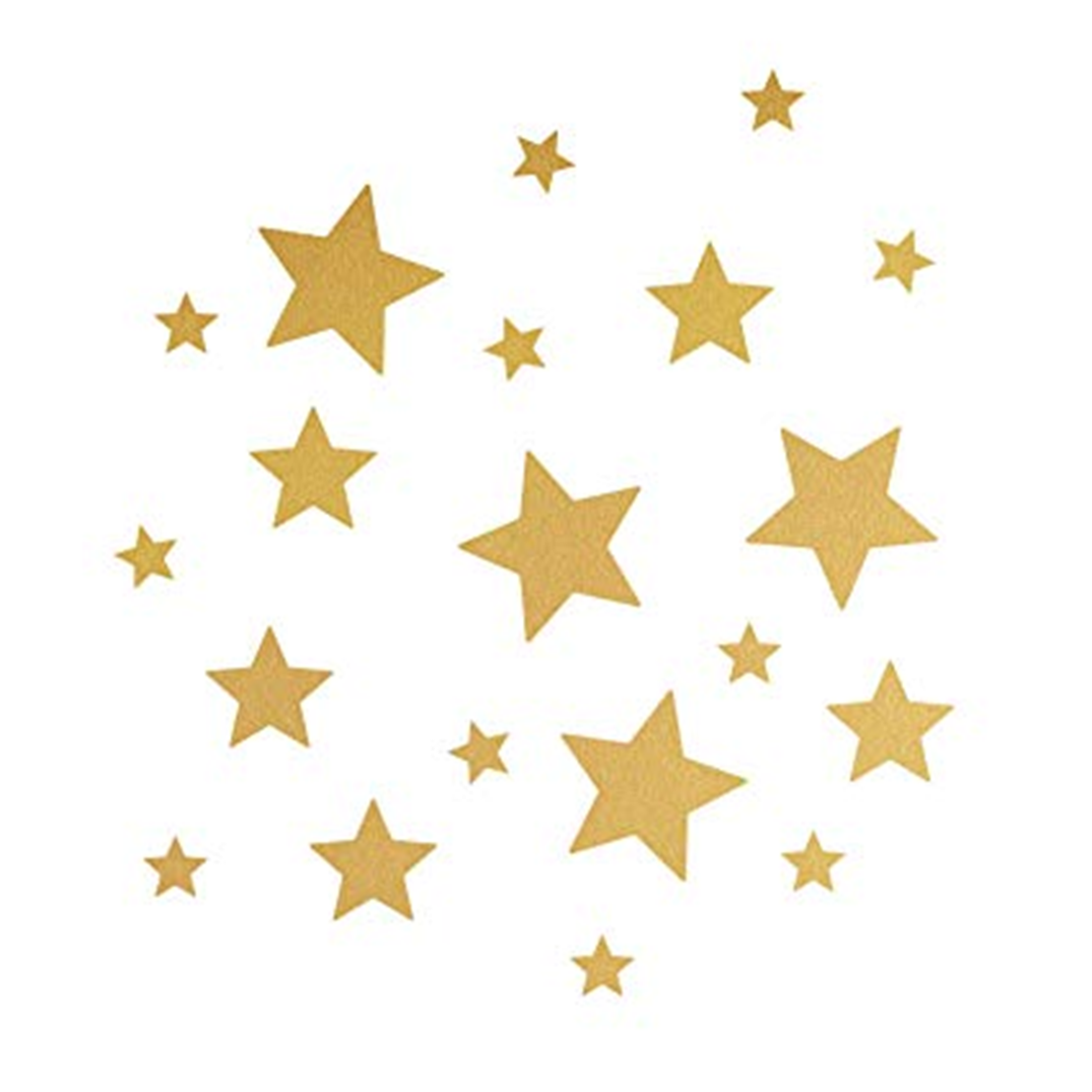 Exotic
From a distant foreign country
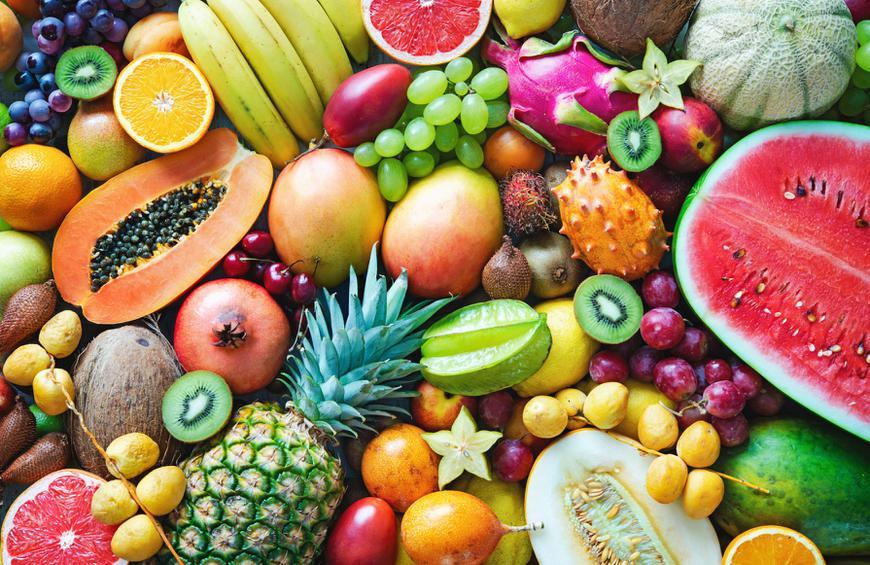 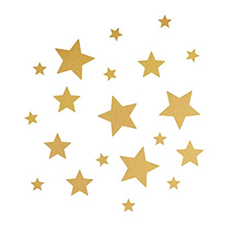 Species
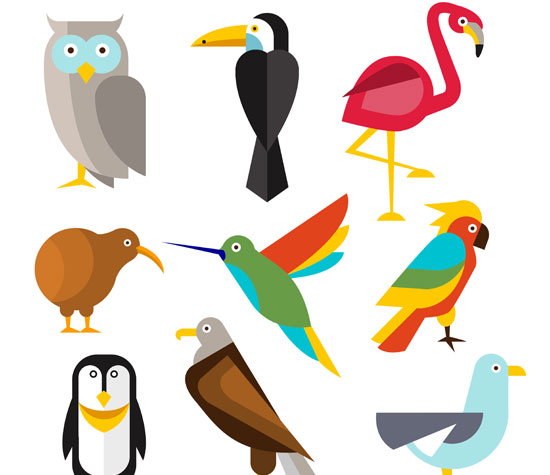 A kind of or sort of 
e.g. a kind of bird or a kind of shark.
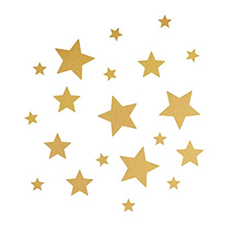 Enchanted
Something under a spell or charm.
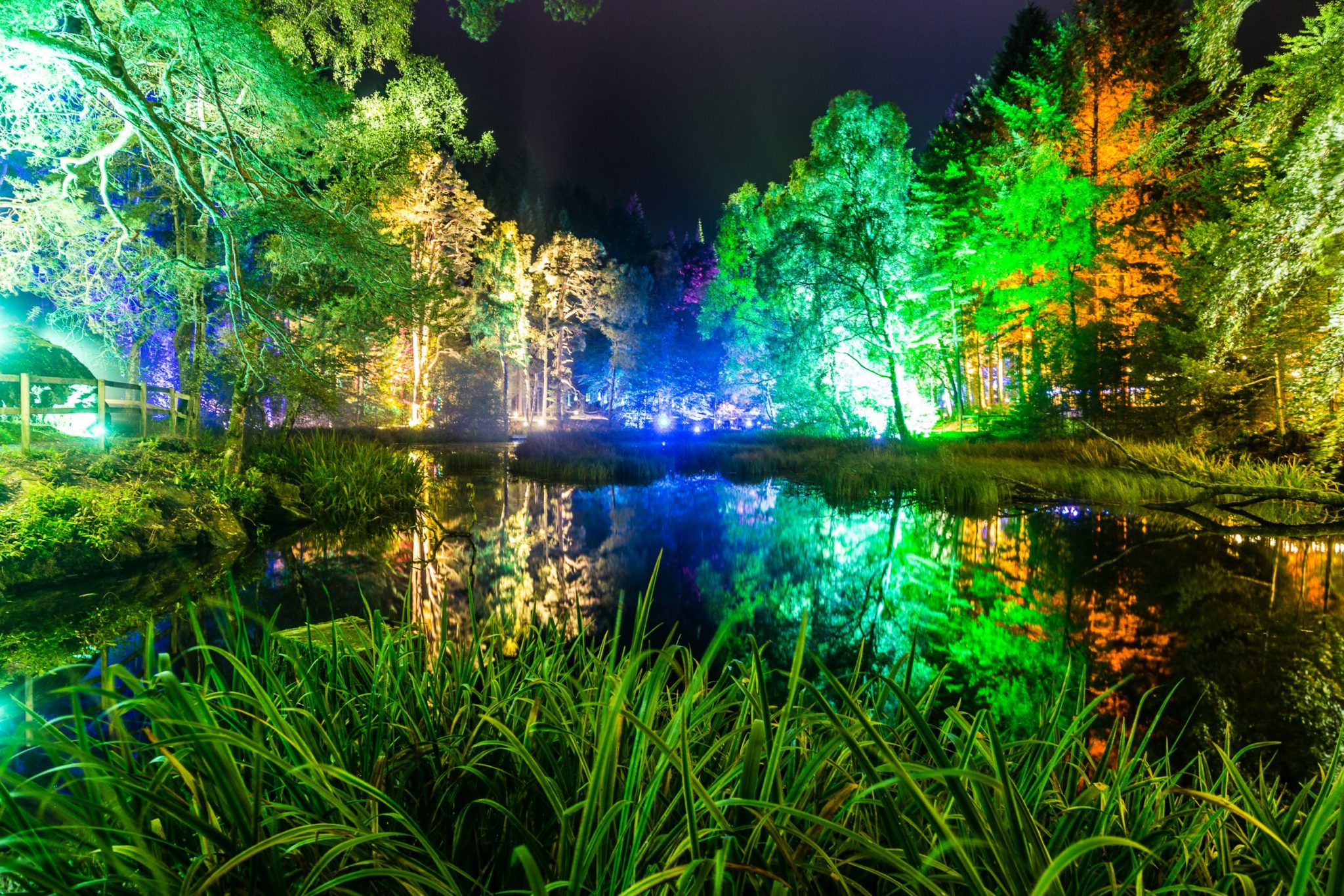 How to keep a pet dragon
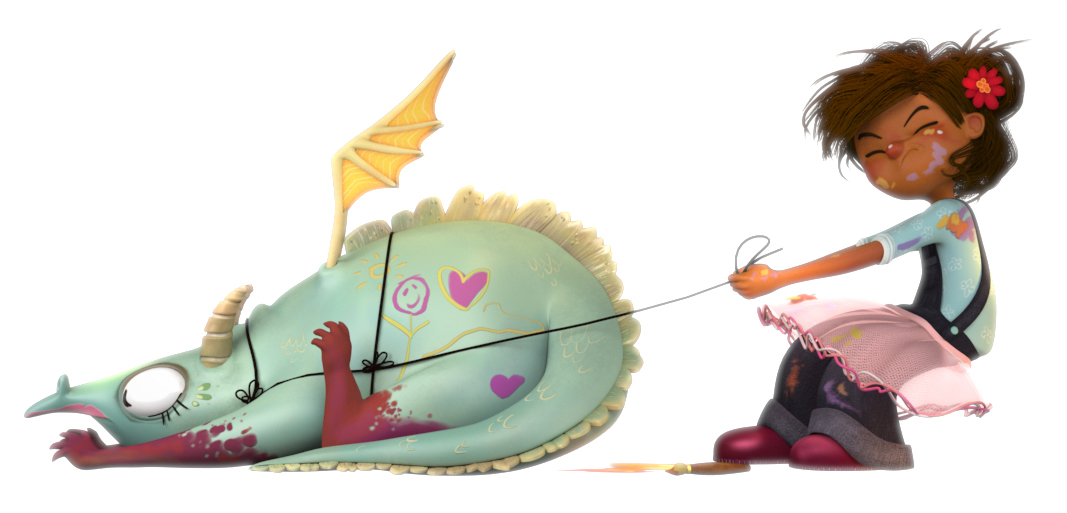 Quickly draw your own pet dragon
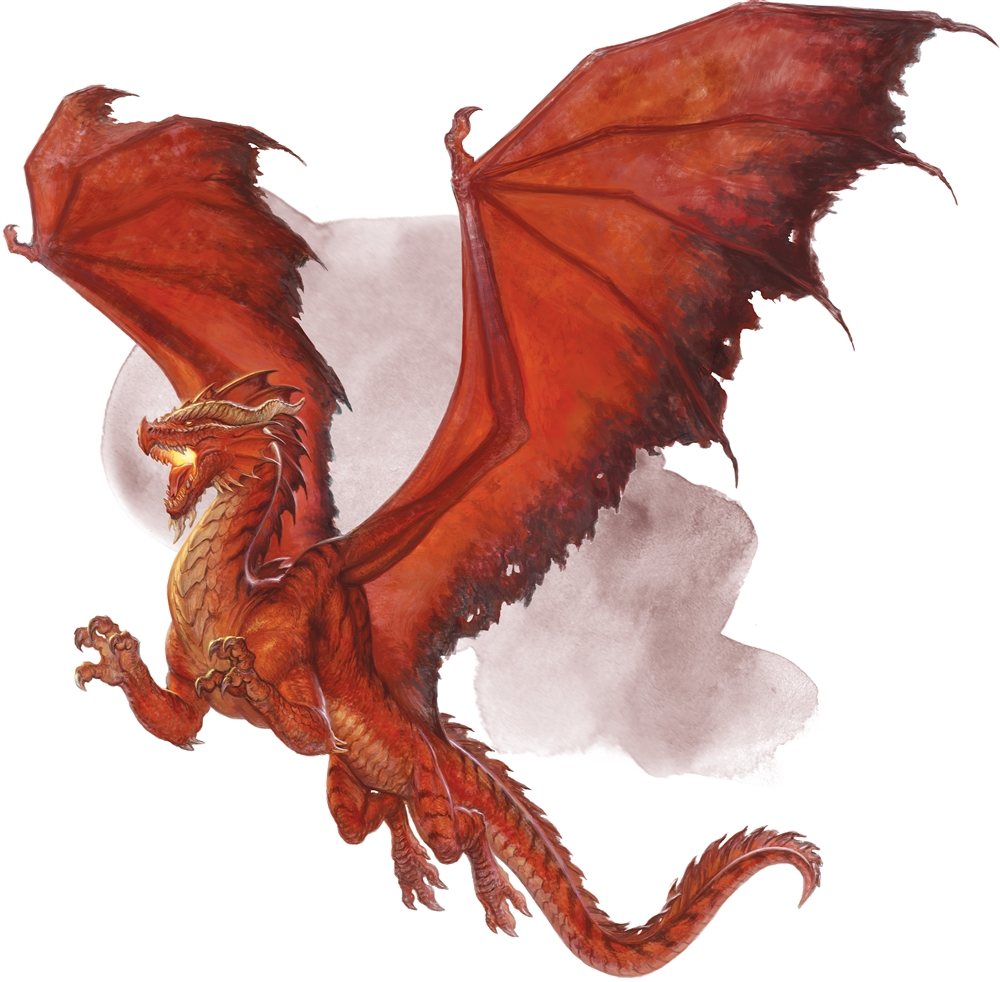 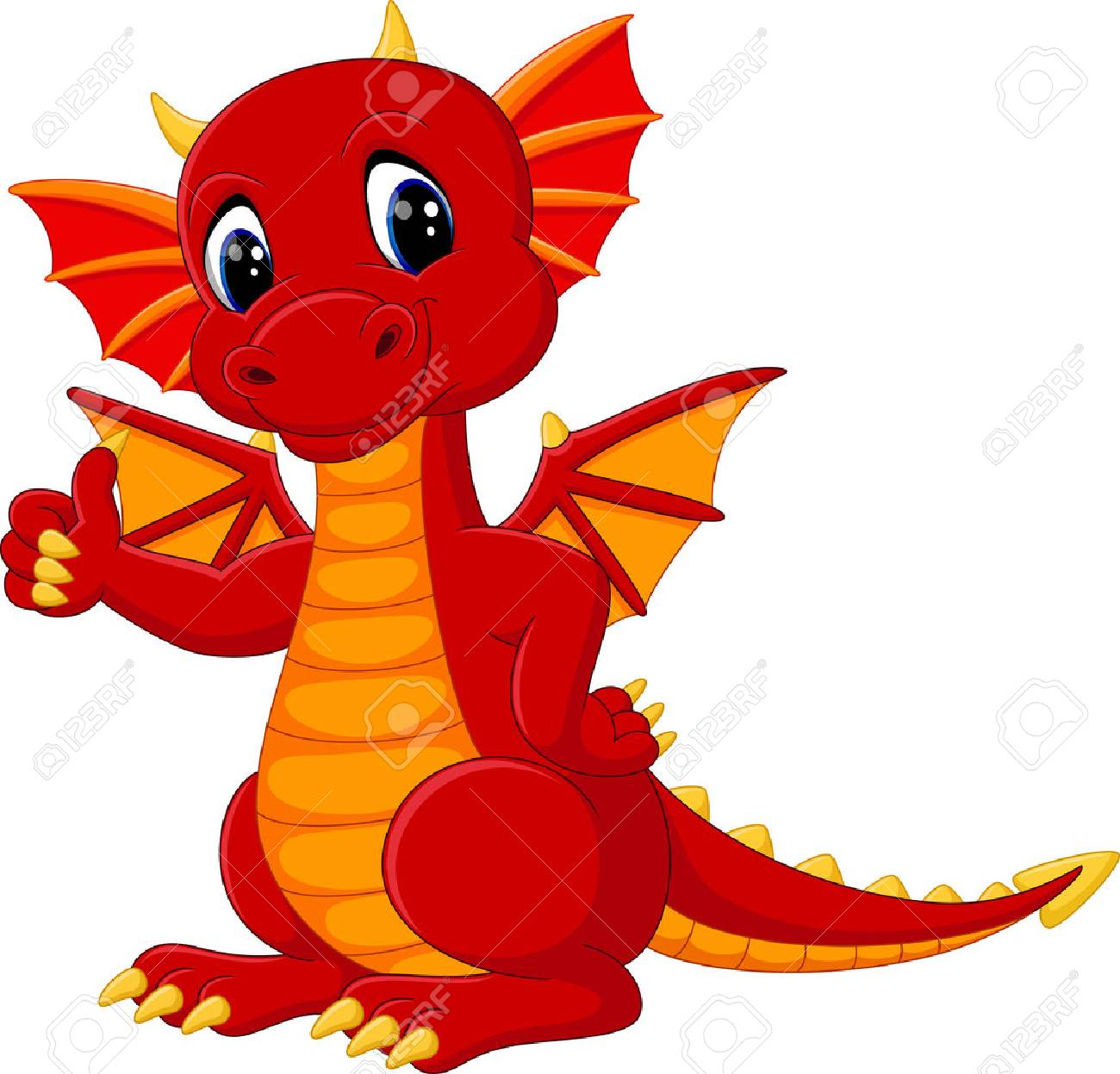 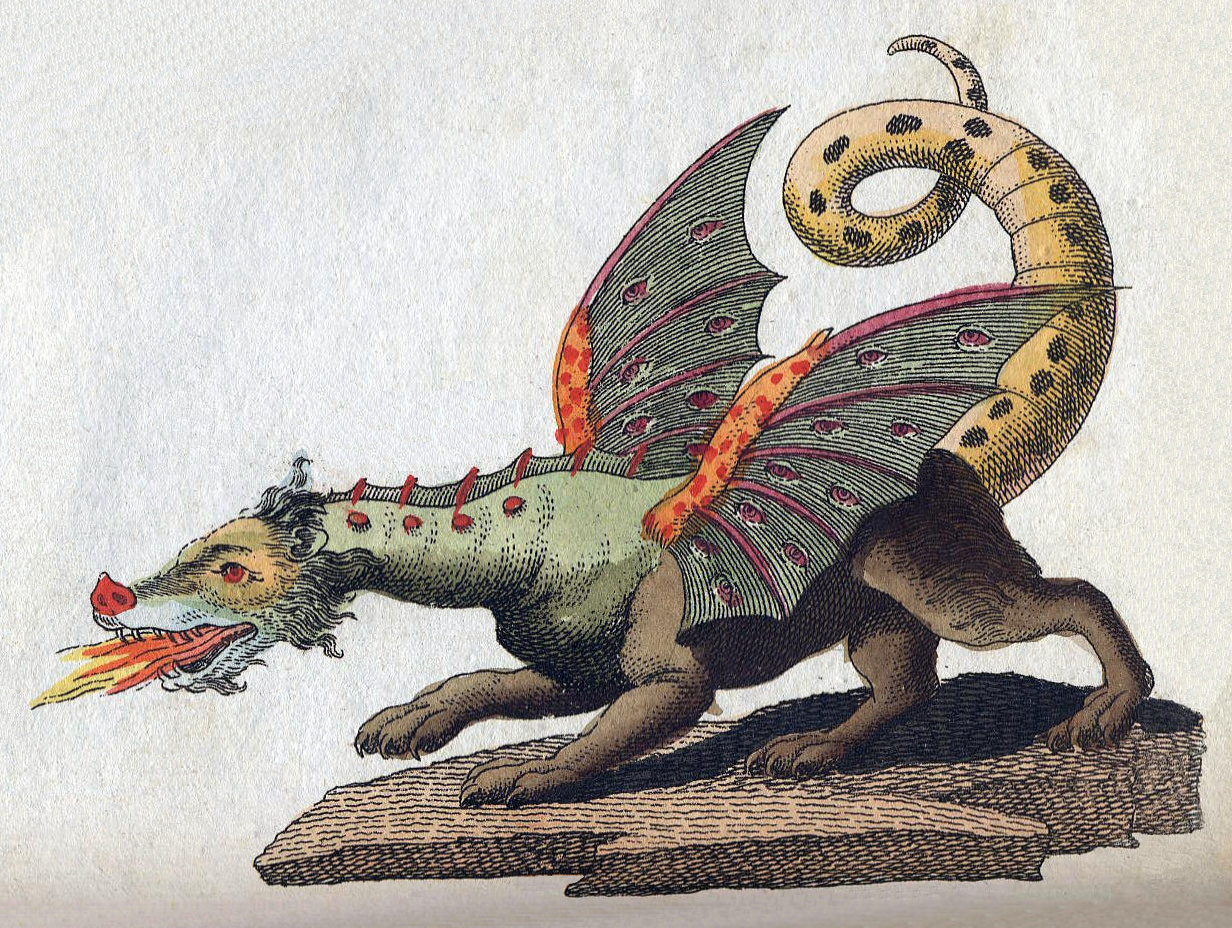 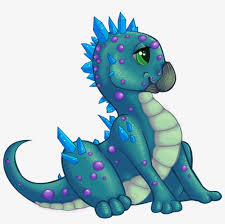 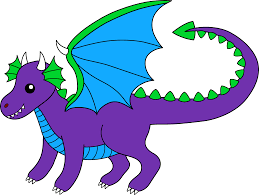 Introduction
How could you start your instructions?
You might ask if the reader is fed up of having an untrained dragon.
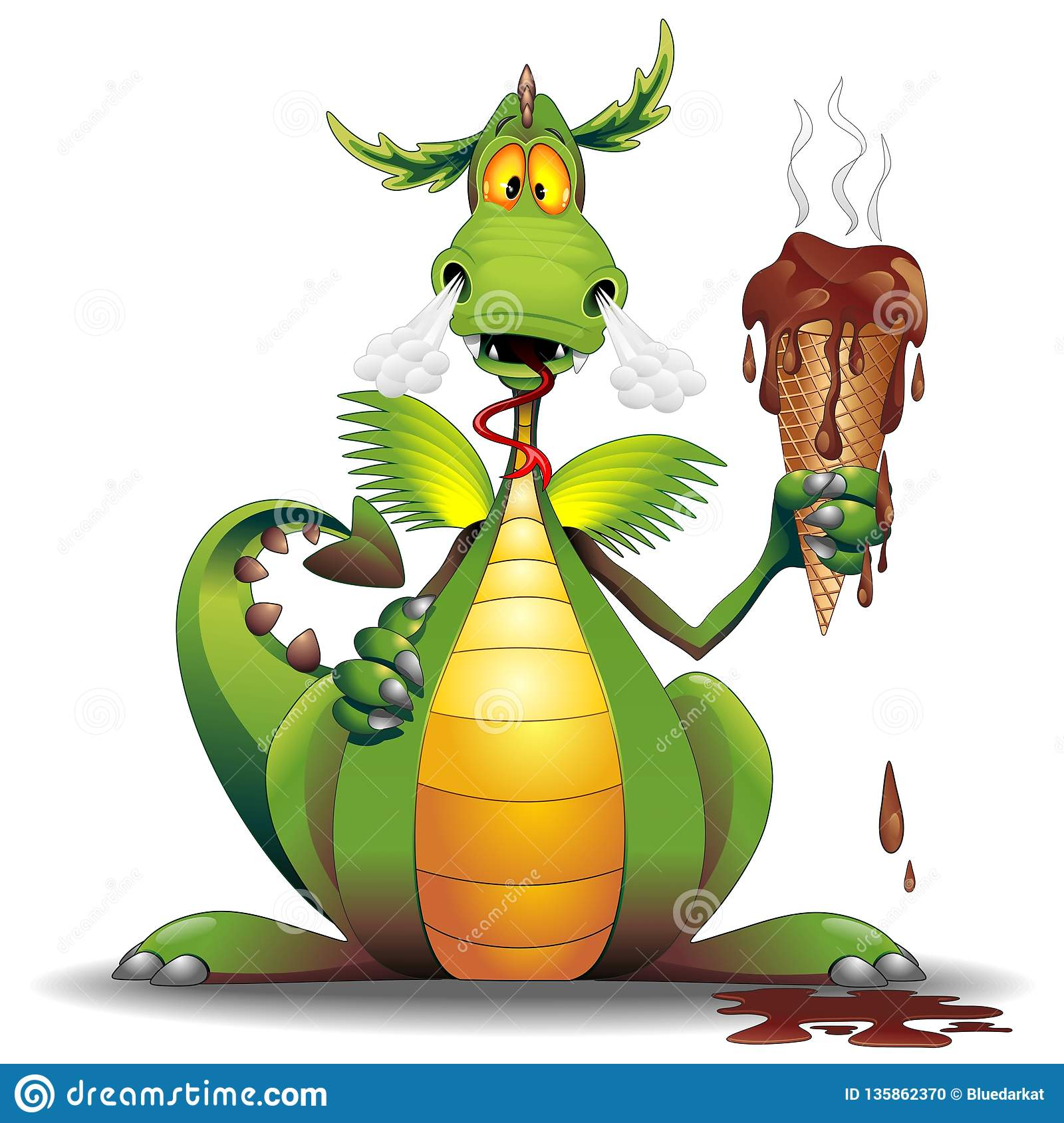 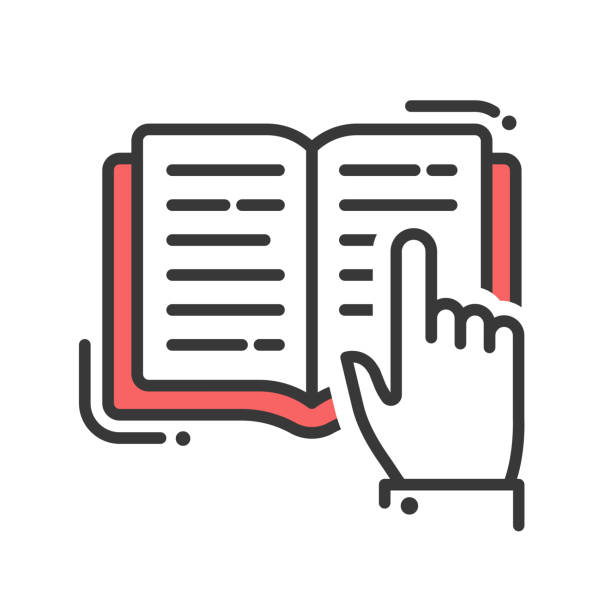 What do you need?
What would you need to keep a pet dragon?
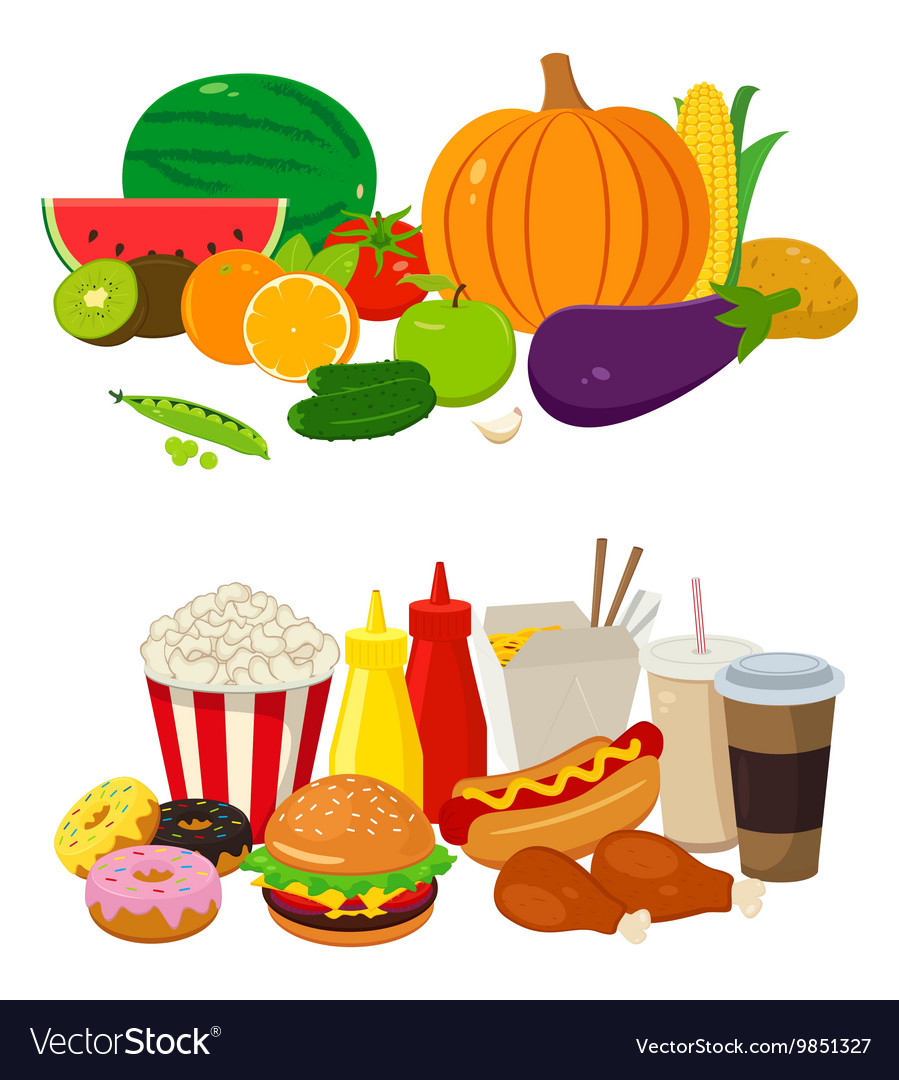 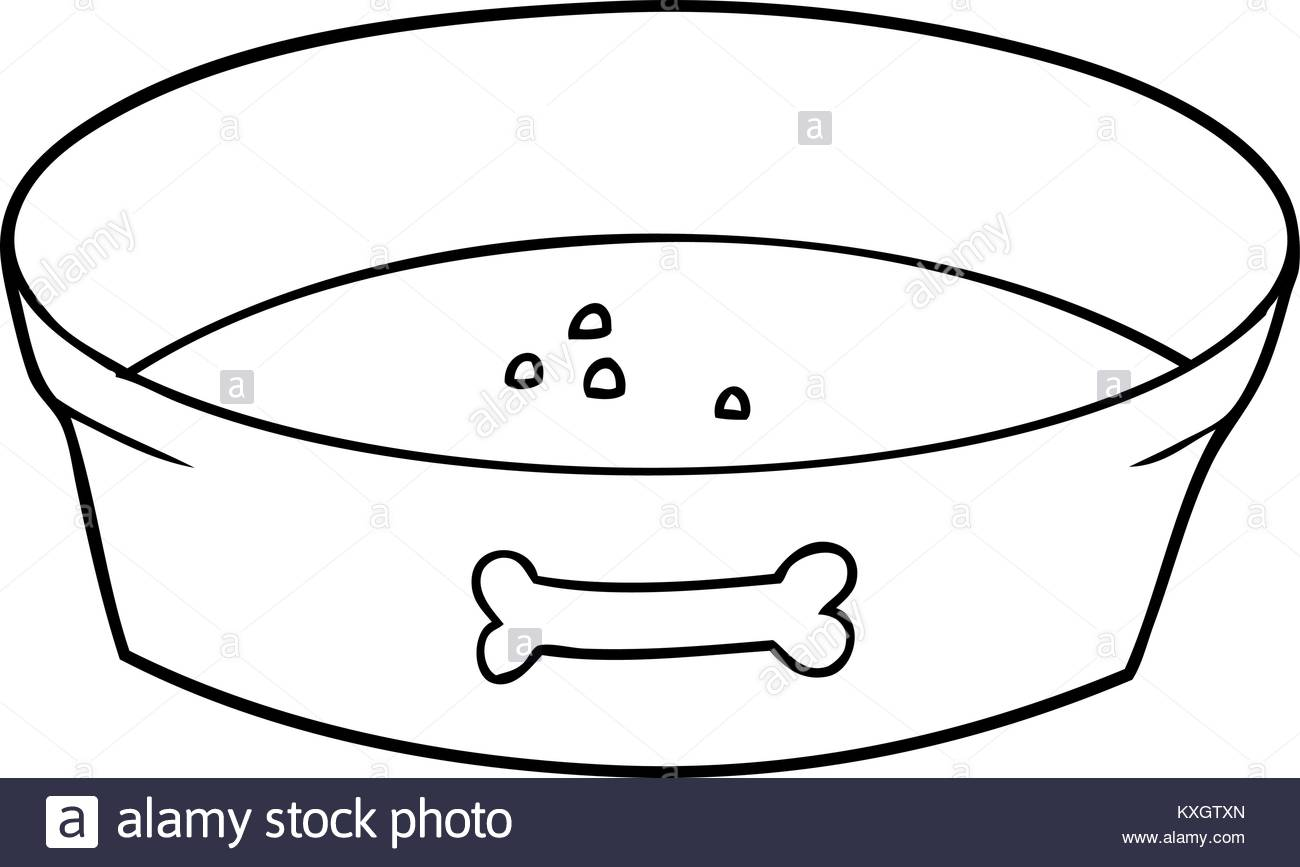 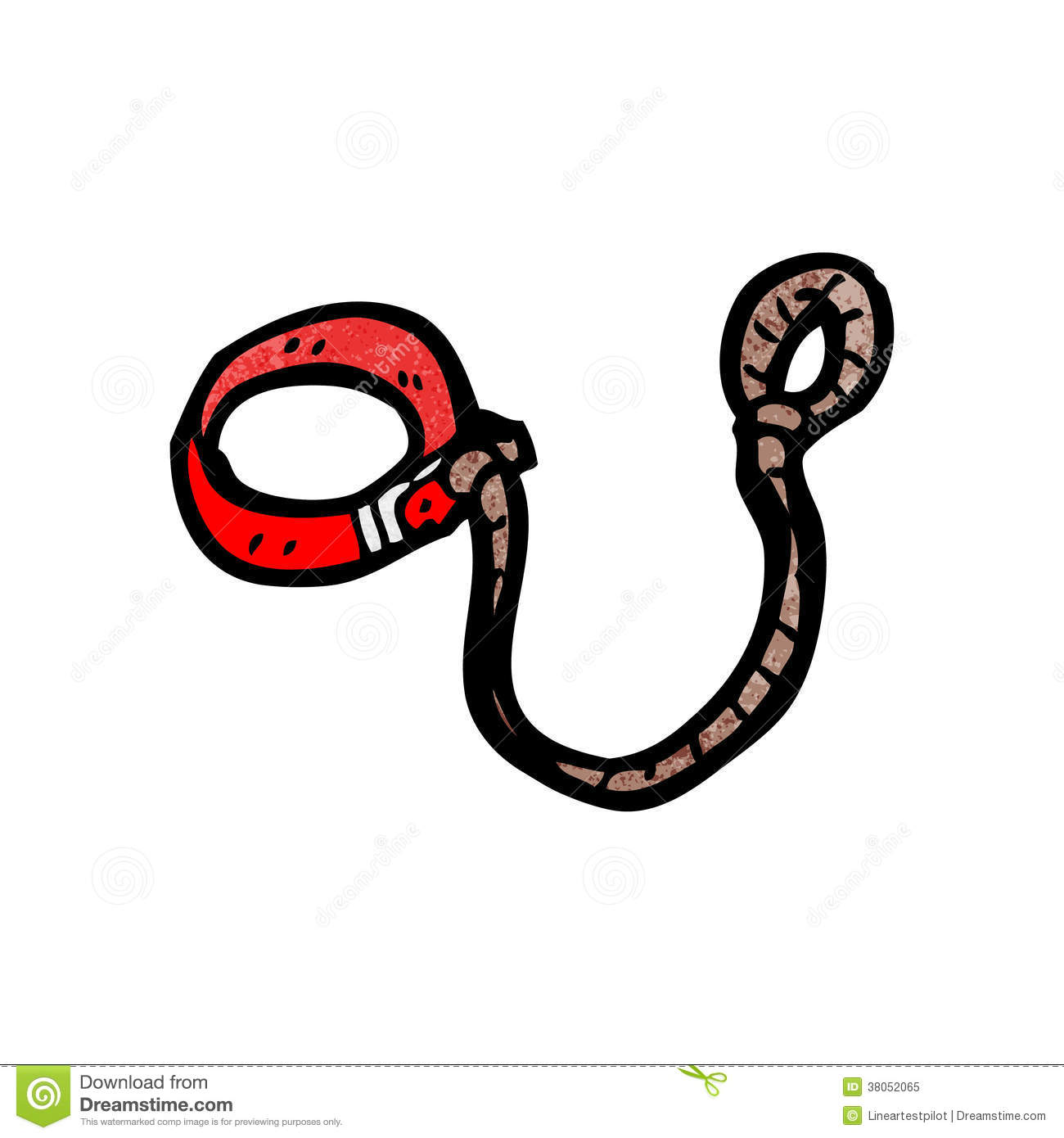 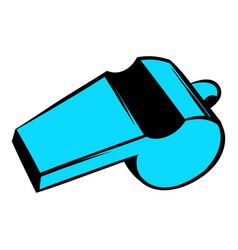 What do you do?
What do you have to do, in order to look after a pet dragon?

First, 
Next, 
After that,
Then, 
Finally,
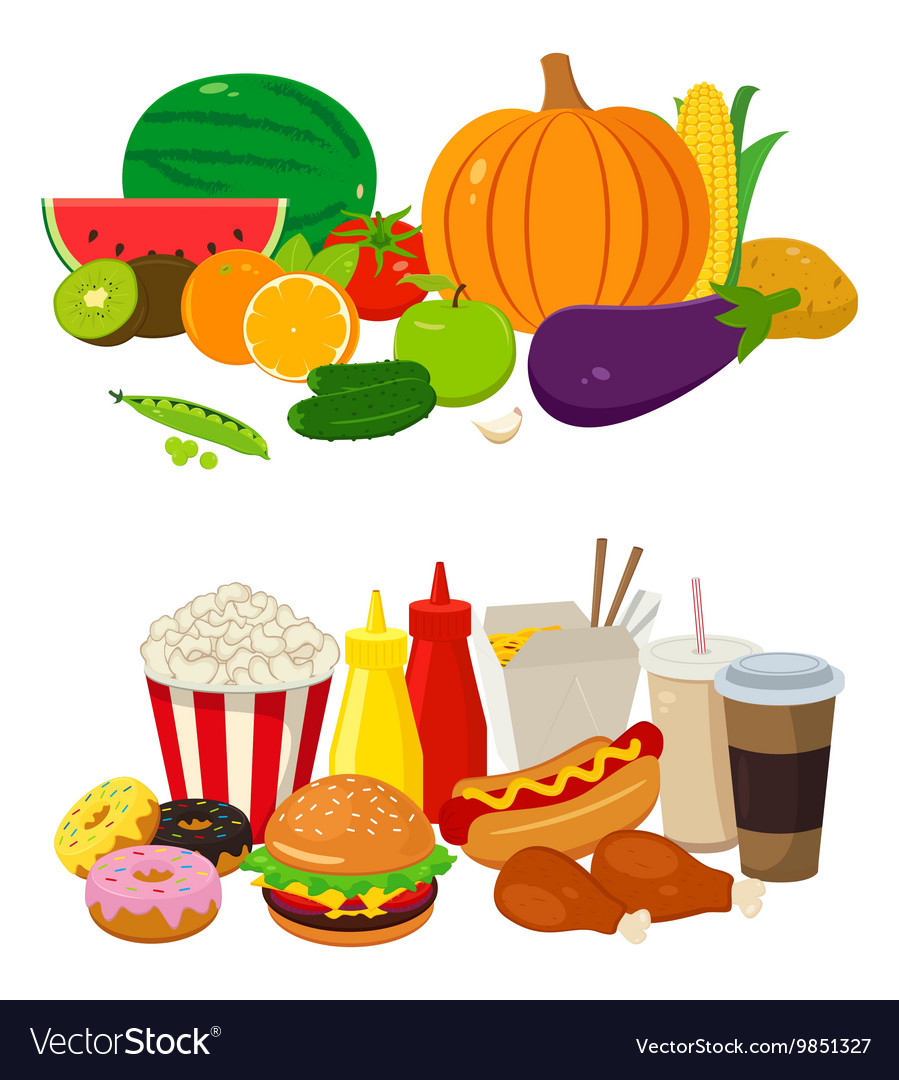 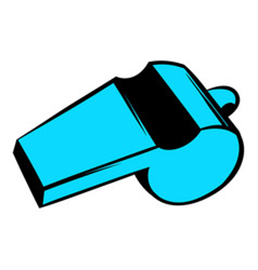 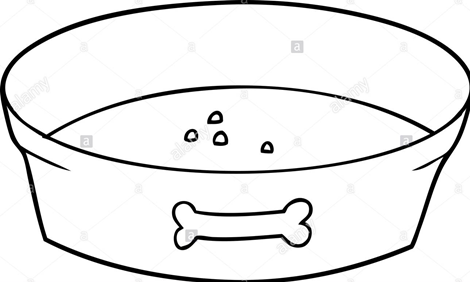 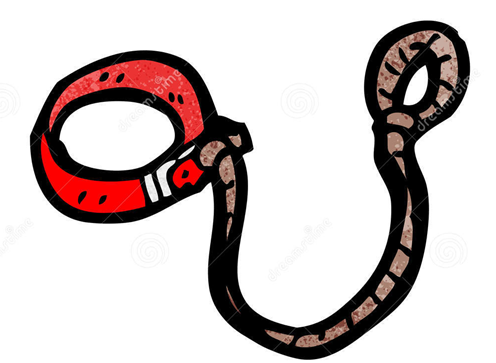 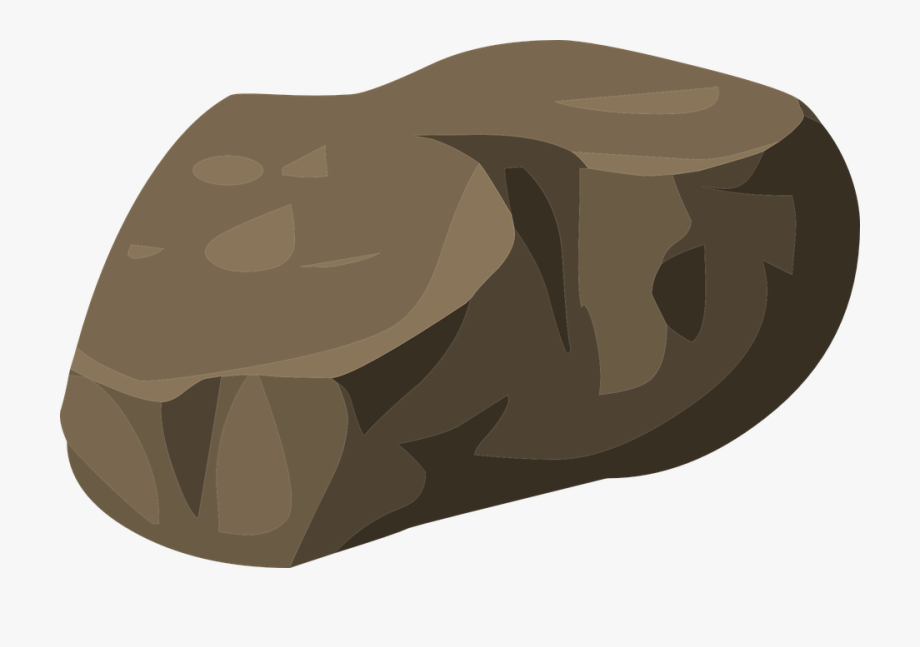 Conclusion
What will happen if they follow your instructions?

Will their dragon be perfectly trained?
Will their dragon be well behaved?
Will they be able to send their dragon to dragon school?
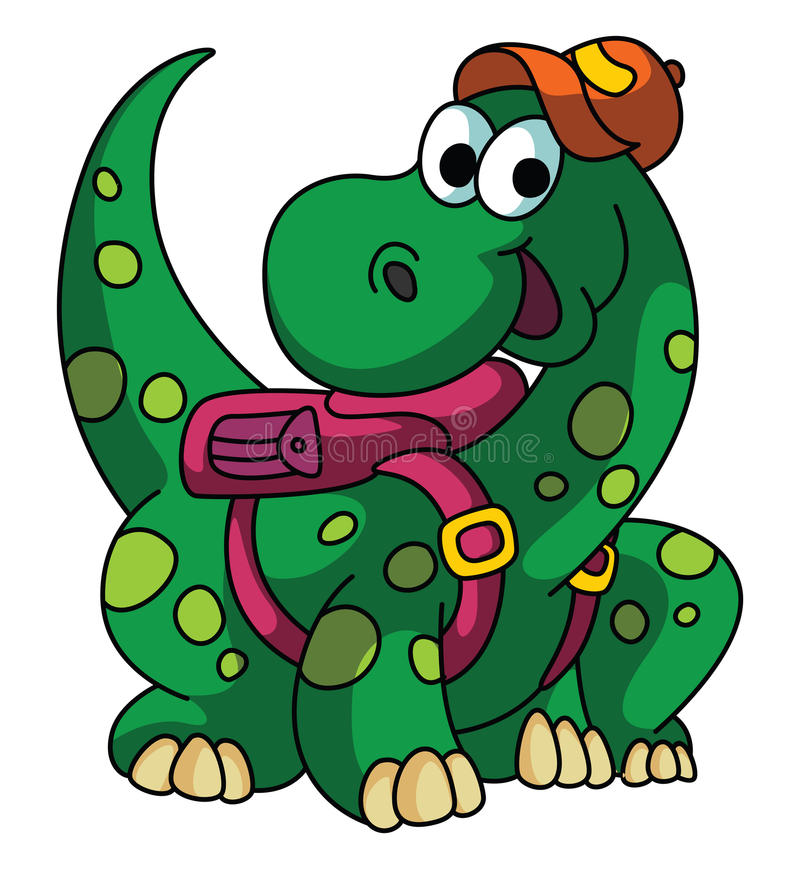 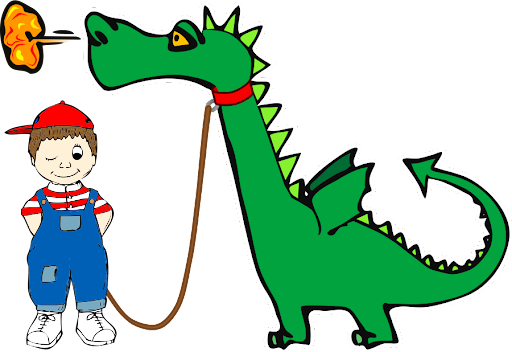 Bossy verbs
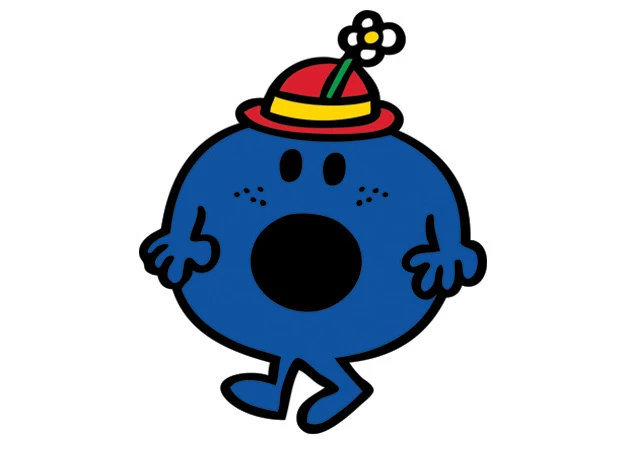 Wednesday 20th October
L.O. I can innovate the instructions ‘How to trap a dragon’.
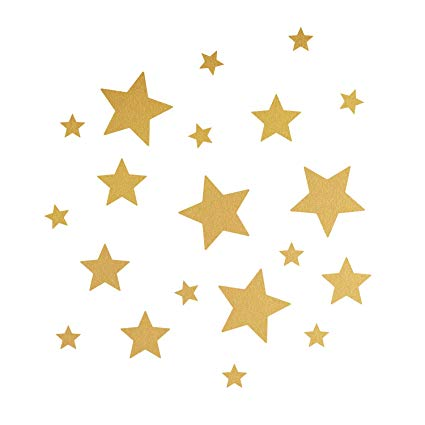 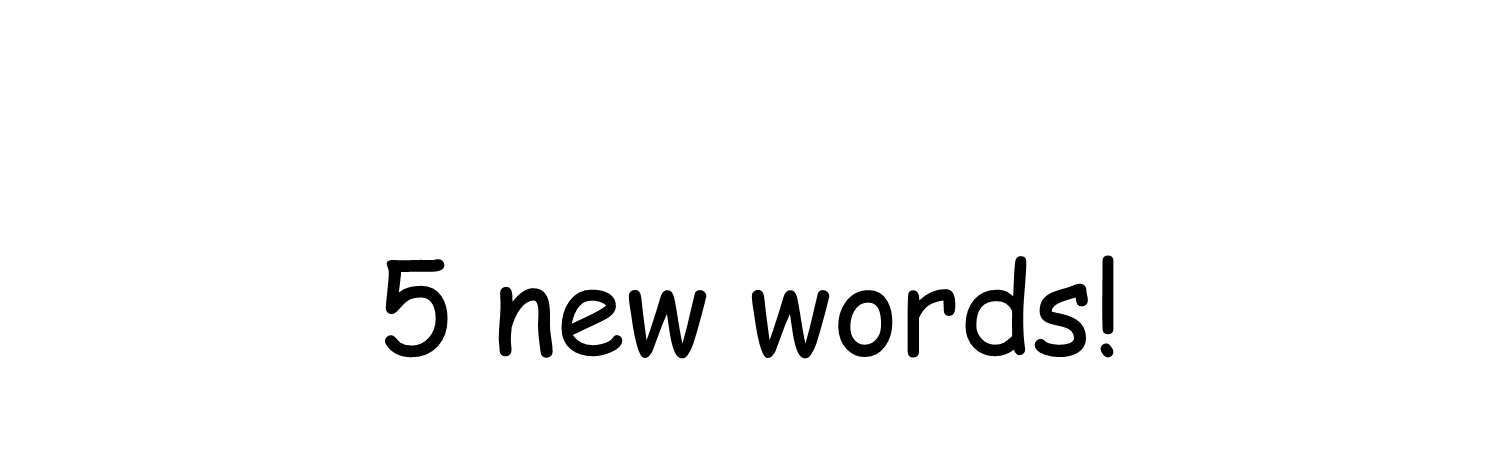 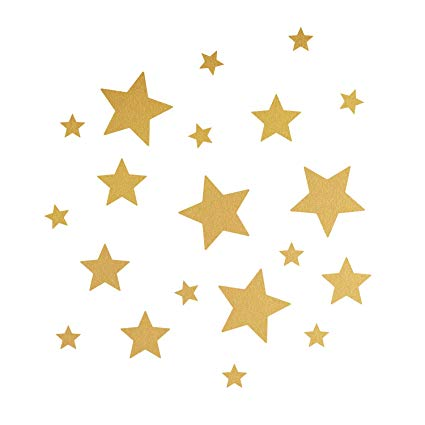 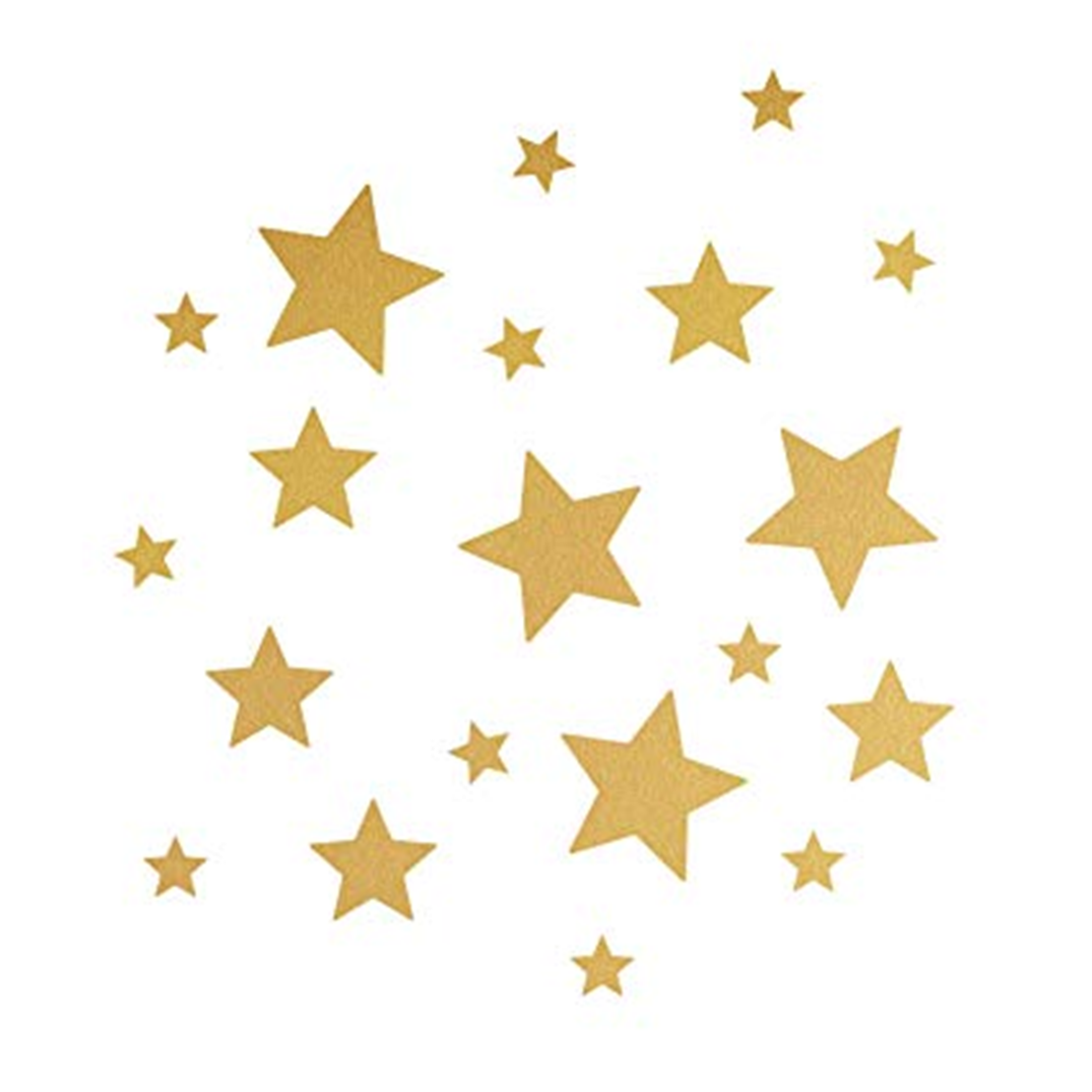 Colossal
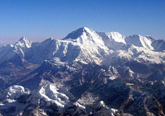 Extremely large
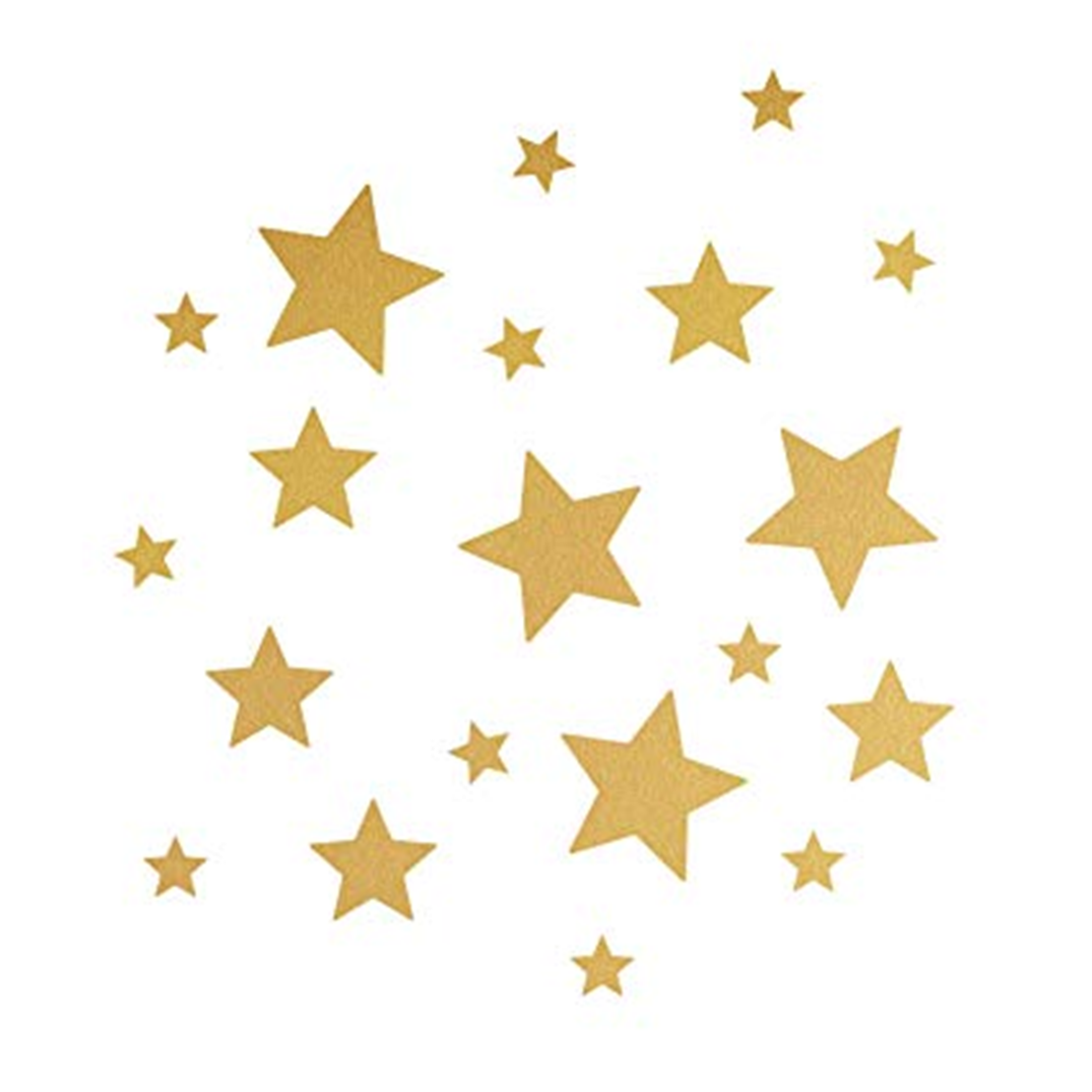 Exotic
From a distant foreign country
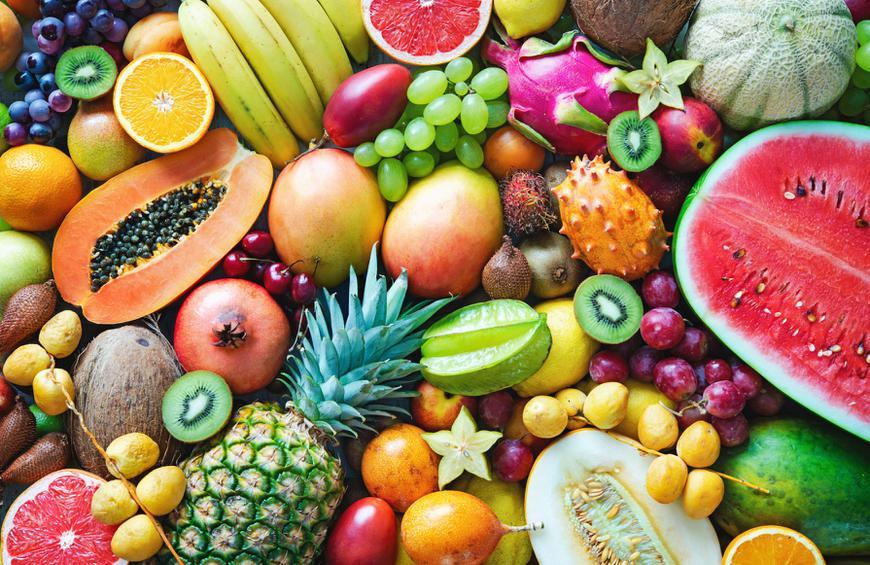 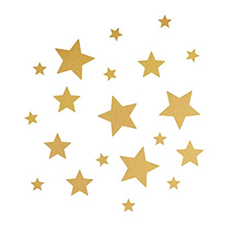 Species
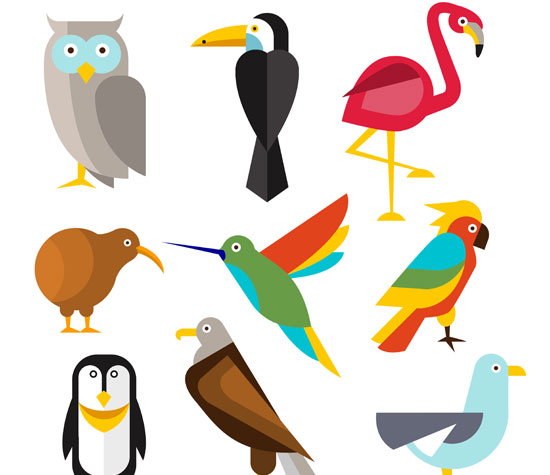 A kind of or sort of 
e.g. a kind of bird or a kind of shark.
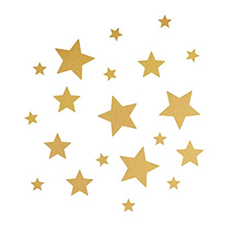 Enchanted
Something under a spell or charm.
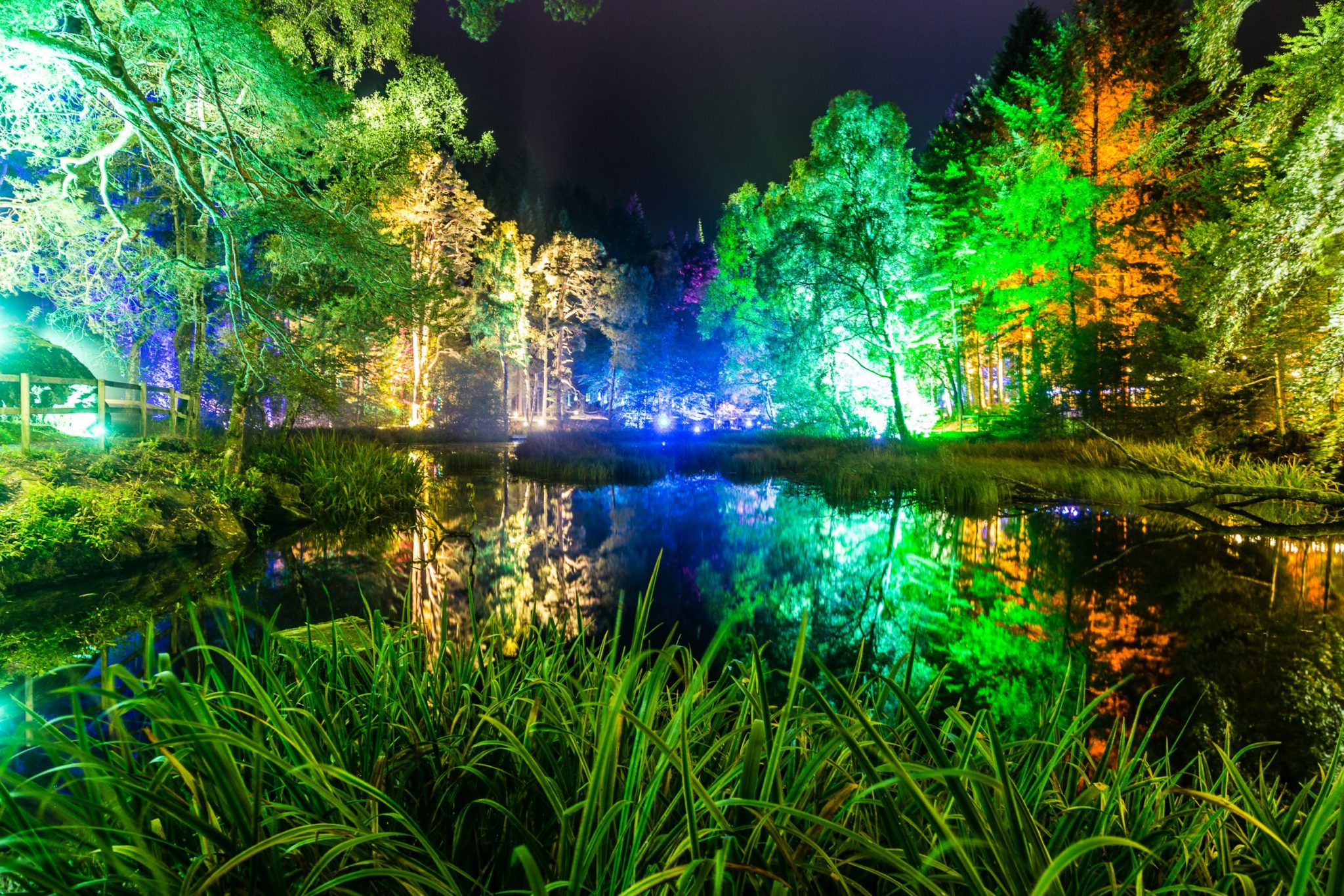 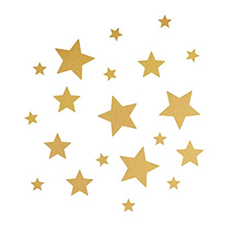 Vocabulary recap
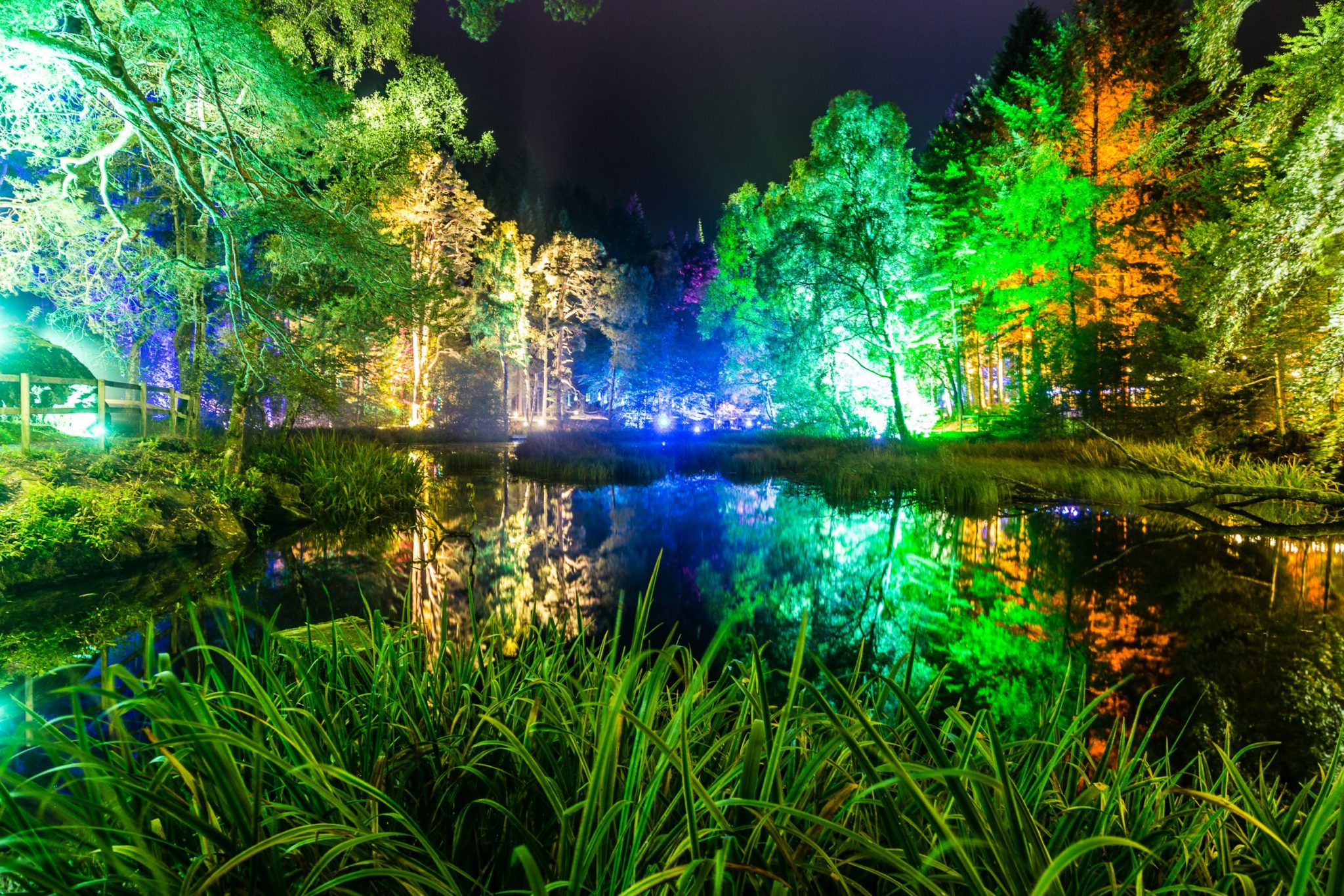 Choosing one new word from this week, write a superb sentence in your book with that word. 
When you have written and checked your first sentence, you can write a second.
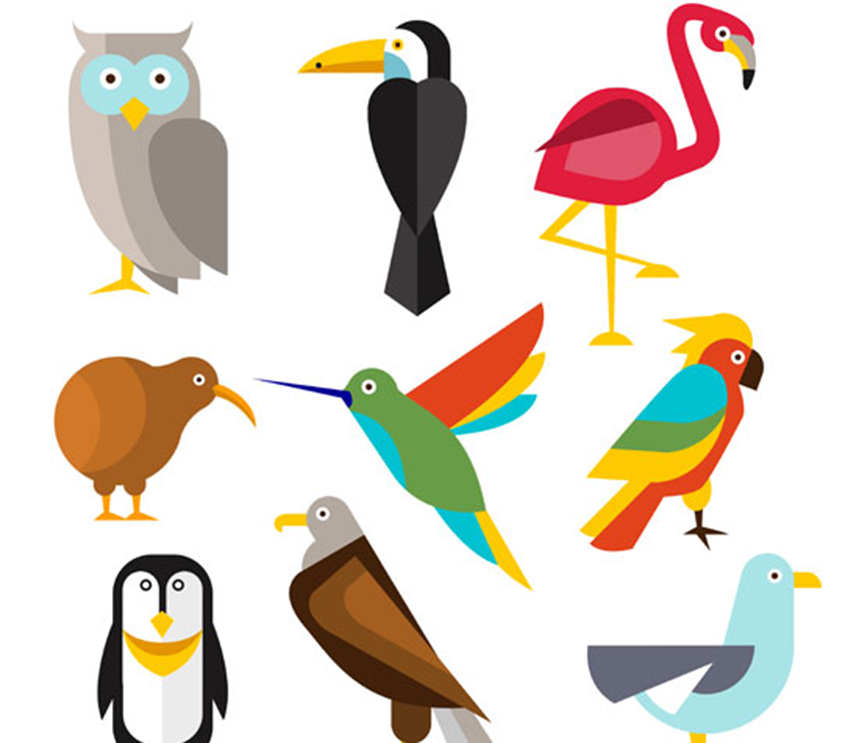 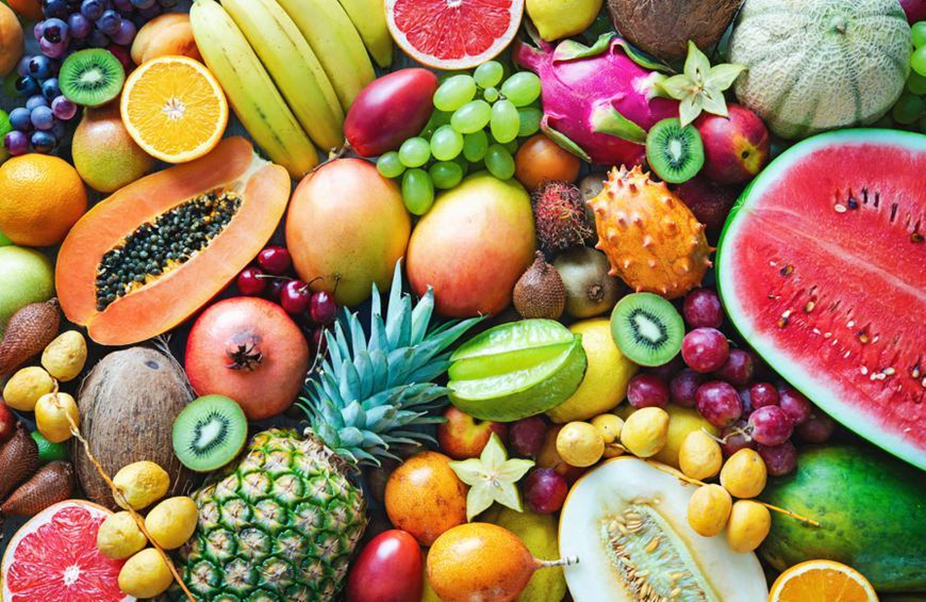 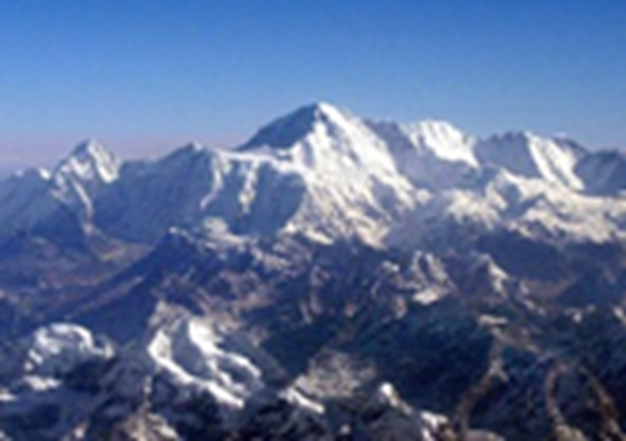 Starting your instructions
Today you are going to START your instructions and tomorrow you will finish them. You are NOT writing your full set of instructions today.
Title 

Introduction 

What you need
Thursday 21st October
L.O. I can innovate the instructions ‘How to trap a dragon’.
Toolkit
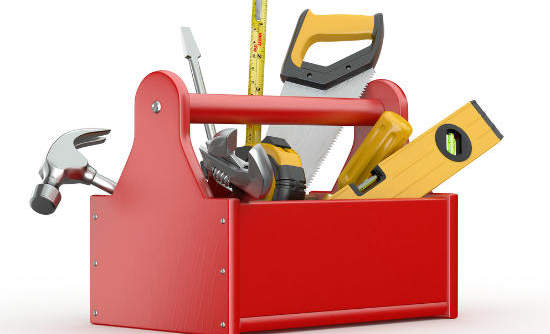 Bossy verbs
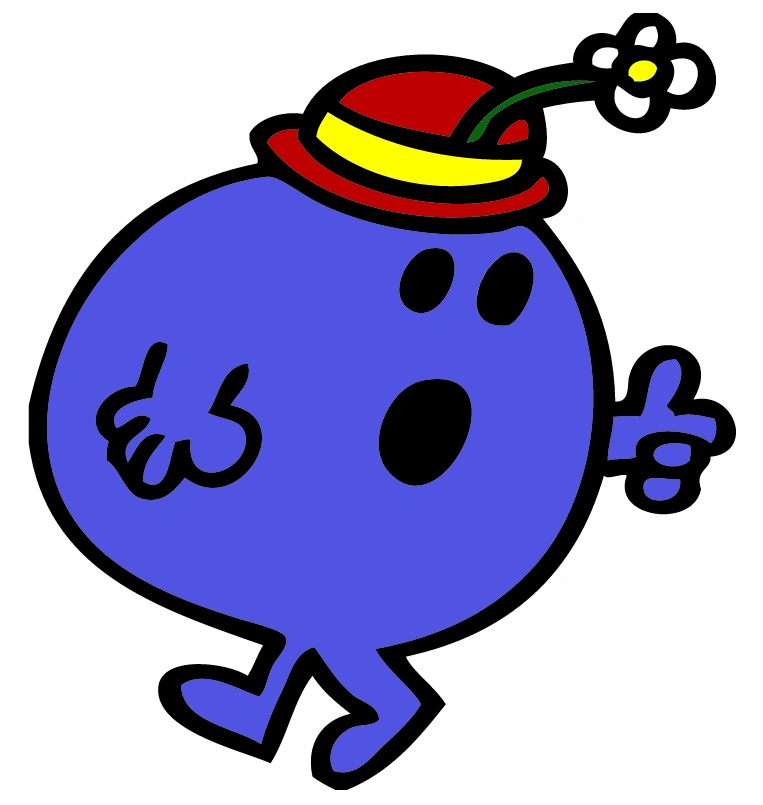 Bossy verbs give people instruction- they tell people what to do!
Shut the door.
Carefully chop the apple.
Put the diamonds down!
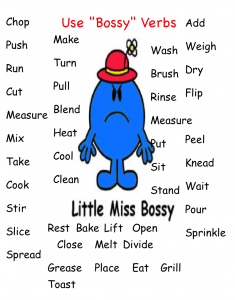 Title
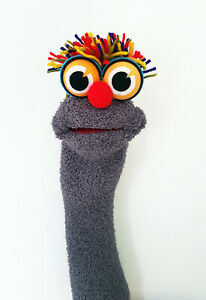 The title tells you what the instructions are about.
How to make a sock puppet!
How to build a Lego fire station.
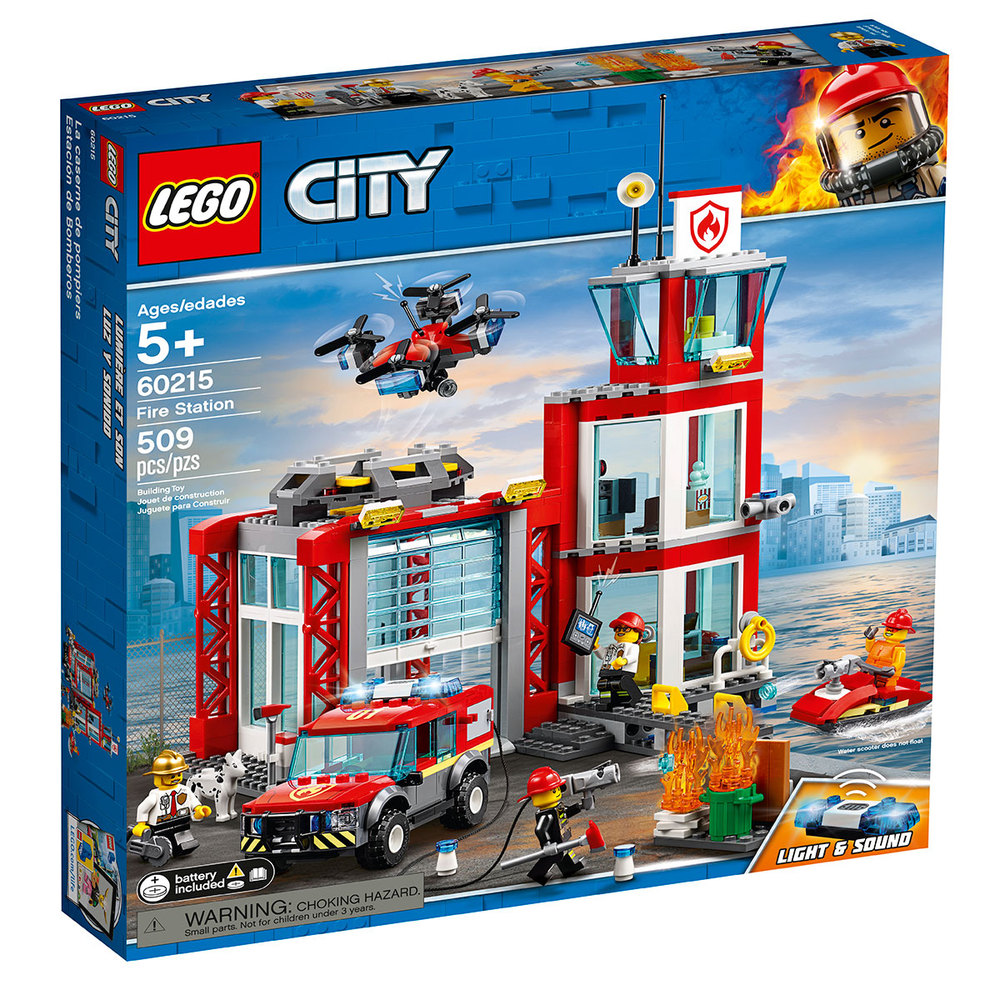 List of equipment
The list tells you what you will need in order to be able to complete the steps in the instructions.
You will need:
A spoon
2 eggs 
1 bowl
Chronological order
The steps are written in order.
e.g. first crack the eggs, then add the sugar and finally dribble in some honey.
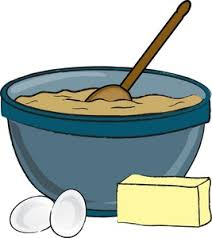 Bullet points or numbers
Bullet points or numbers are used to separate the different steps in the instructions.
Fold the piece of paper in half
Then cut 2 triangles 
Next draw a circle on the piece of paper
Finishing your instructions
Today you are going to FINISH your instructions!
What you do

Conclusion